Ugunsdrošības prasības ārējai ugunsdzēsības ūdensapgādei
Valsts ugunsdzēsības un glābšanas dienesta
Ugunsdrošības uzraudzības pārvaldes
Ugunsdrošības normatīvu nodaļas
vecākā inspektore Diāna Šaripo
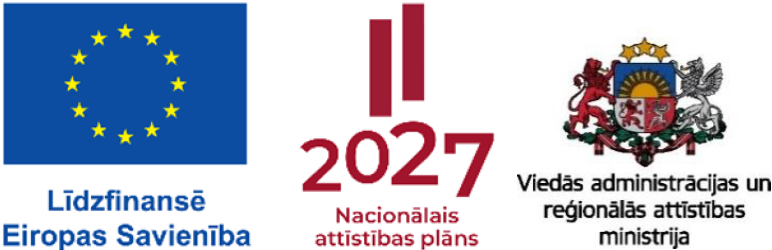 Seminārs notiek Ministrijas īstenotā Eiropas Savienības kohēzijas politikas programmas 2021.–2027. gadam 5.1.1. specifiskā atbalsta mērķa “Vietējās teritorijas integrētās sociālās, ekonomiskās un vides attīstības un kultūras mantojuma, tūrisma un drošības veicināšana pilsētu funkcionālajās teritorijās” 5.1.1.2. pasākuma projekta Nr. 5.1.1.2/1/23/I/001 “Pašvaldību un plānošanas reģionu kapacitātes uzlabošana” ietvaros.
Saturs
1. Galvenie tiesību akti, kas nosaka ugunsdrošības prasības
2. Minimālās tehniskās prasības ugunsdzēsības ūdensapgādei
3. Secinājumi un ieteikumi
4. Praktiski piemēri
2
Kas ir ugunsdrošība?
Ugunsdrošība ir atbilstība normatīvajos aktos noteiktajām prasībām attiecībā uz ugunsgrēku novēršanu, sekmīgu dzēšanu un to seku mazināšanu.
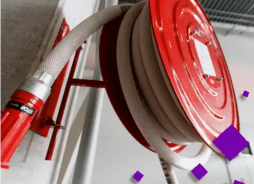 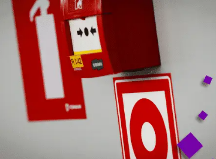 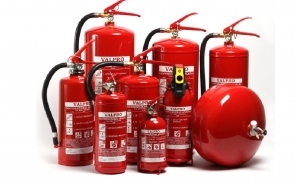 3
Galvenie tiesību akti
Ekspluatējamiem objektiem
Ugunsdrošības un ugunsdzēsības likums
   	(nosaka atbildību un 	pienākumus 	ugunsdrošības jomā, ugunsdrošības 	uzraudzību 	un objektu darbības 	apturēšanu)
	
Ministru kabineta 2016.gada 19.aprīļa noteikumi Nr.238 «Ugunsdrošības noteikumi»
	(nosaka prasības fiziskām un juridiskām 	personām, lai novērtu un sekmīgi dzēstu 	ugunsgrēkus, kā arī mazinātu to sekas, 	neatkarīgi no objekta īpašuma formas un 	atrašanās vietas)
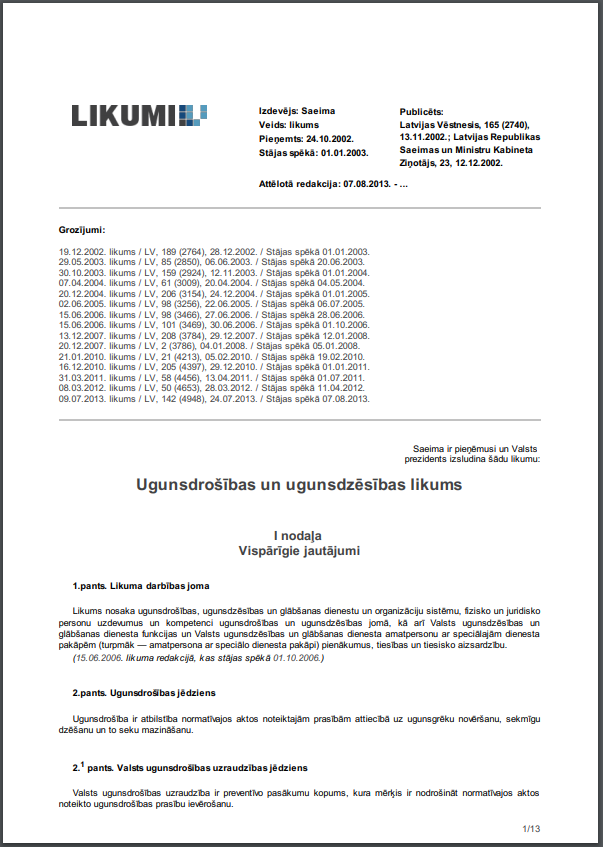 Galvenie tiesību akti
projektējot un būvējot jaunas būves, veicot esošo būvju pārbūvi, atjaunošanu, restaurāciju, novietošanu un lietošanas veida maiņu
Būvniecības likums
(piemēro jaunu būvju būvniecībai, kā arī esošu būvju pārbūvei, atjaunošanai, restaurācijai, nojaukšanai, novietošanai, lietošanas veida maiņai bez pārbūves un konservācijai.)
	
Ministru kabineta 2014.gada 2.septembra  noteikumi Nr.529 «Ēku būvnoteikumi»
(ēku būvniecības procesa kārtību, būvniecības procesā iesaistītās institūcijas un atbildīgos būvspeciālistus)

Ministru kabineta 2014.gada 19.augusta  noteikumi Nr.500 «Vispārīgie būvnoteikumi»
(būvju iedalījumu grupās atkarībā no būvniecības sarežģītības pakāpes un iespējamās ietekmes uz cilvēku dzīvību, veselību un vidi)
Ugunsdrošības prasības, kas noteiktas būvnormatīvos piemērām,

Latvijas būvnormatīvs LBN 201-15 "Būvju ugunsdrošība" (apstiprināts ar Ministru kabineta 2015.gada 30.jūnija noteikumiem Nr.333);

Latvijas būvnormatīvs LBN 222-15 “Ūdensapgādes būves” (apstiprināts ar Ministru kabineta 2015. gada 30.jūnija noteikumiem Nr. 326)
5
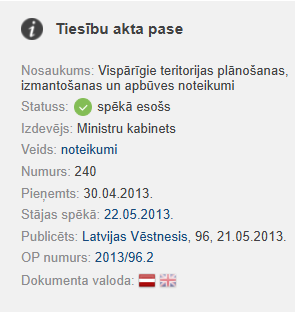 Pilsētās un ciemos ārējai ugunsdzēsības ūdensapgādei paredz centralizētu ūdensapgādes sistēmu ar ugunsdzēsības hidrantiem un iespēju piekļūt ūdens ņemšanas vietai, kas iekārtota atbilstoši normatīvo aktu prasībām ugunsdrošības jomā.
Ministru kabineta 2013.gada 30. aprīļa noteikumu Nr.240 ,,Vispārīgie teritorijas plānošanas, izmantošanas un apbūves  noteikumi’’ 152.punkts
Lokālplānojumā vai detālplānojumā norāda ūdens ņemšanas vietas ugunsdzēsības vajadzībām.
Ministru kabineta 2013.gada 30. aprīļa noteikumu Nr.240 ,,Vispārīgie teritorijas plānošanas, izmantošanas un apbūves  noteikumi’’ 153.punkts
Izdoti saskaņā ar Teritorijas attīstības plānošanas likuma 7. panta pirmās daļas 6. un 7. punktu
6
6
Ministru kabineta 2016.gada 19.aprīļa noteikumi Nr.238 “Ugunsdrošības noteikumi”
(nosaka prasības fiziskām un juridiskām 	personām, lai novērtu un sekmīgi dzēstu 	ugunsgrēkus, kā arī mazinātu to sekas, 	neatkarīgi no objekta īpašuma formas un 	atrašanās vietas)
Latvijas būvnormatīvs LBN 222-15 “Ūdensapgādes būves”
(nosaka prasības ūdensapgādes būvju projektēšanai un būvdarbiem, tajā skaitā ugunsdrošības prasības)
7
Minimālās tehniskās prasības ugunsdzēsības ūdensapgādei
Ārējo ugunsdzēsības ūdensapgādi paredz: 
no centralizētās ūdensapgādes sistēmas (piemērota teritorijās ar vairāk nekā 5000 iedzīvotājiem);
no slēgtiem ūdens rezervuāriem;
no atklātām (arī dabiskām) ugunsdzēsības ūdens tilpnēm.
Avots: Latvijas būvnormatīva LBN 222-15 “Ūdensapgādes būves” 18.punkts
8
Attālumi
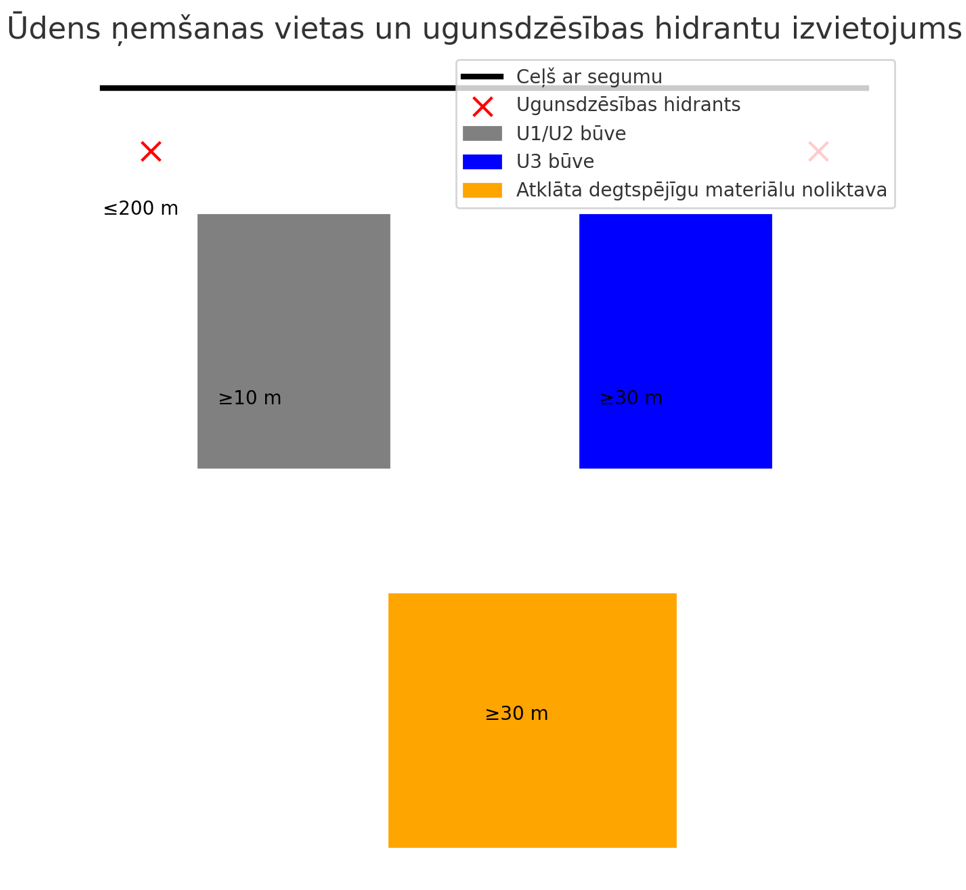 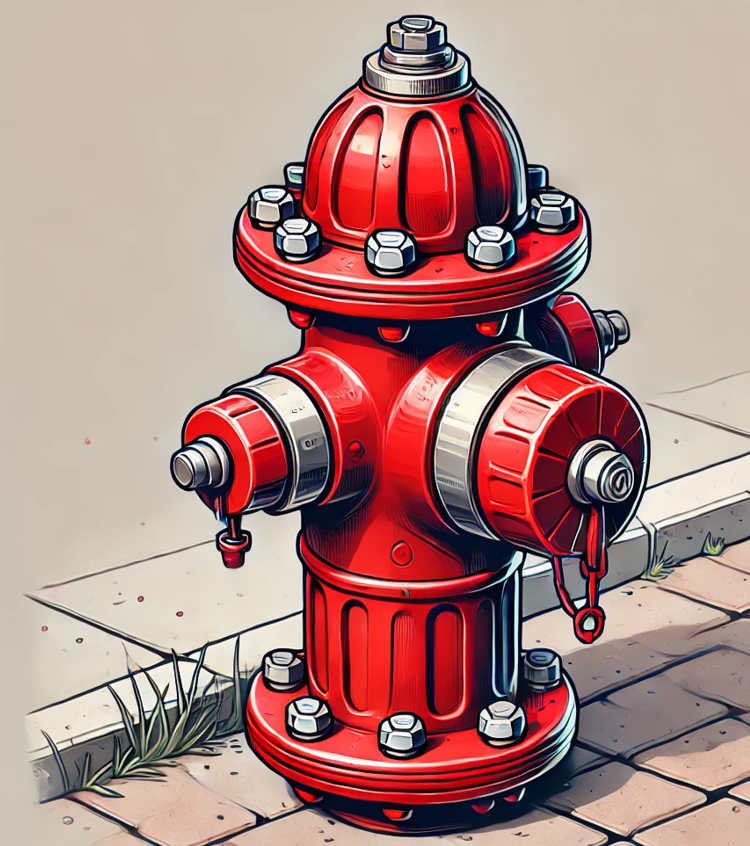 Ūdens ņemšanas vietas un ugunsdzēsības hidrantus ap būvēm projektē šādi:
1. ne tālāk par 200 metriem no ceļiem ar segumu, ja izmanto autosūkņus;
2. ne tuvāk par 10 metriem no U1 vai U2 ugunsnoturības pakāpes būvēm;
3. ne tuvāk par 30 metriem no U3 ugunsnoturības pakāpes būvēm vai no atklātām degtspējīgu materiālu noliktavām.
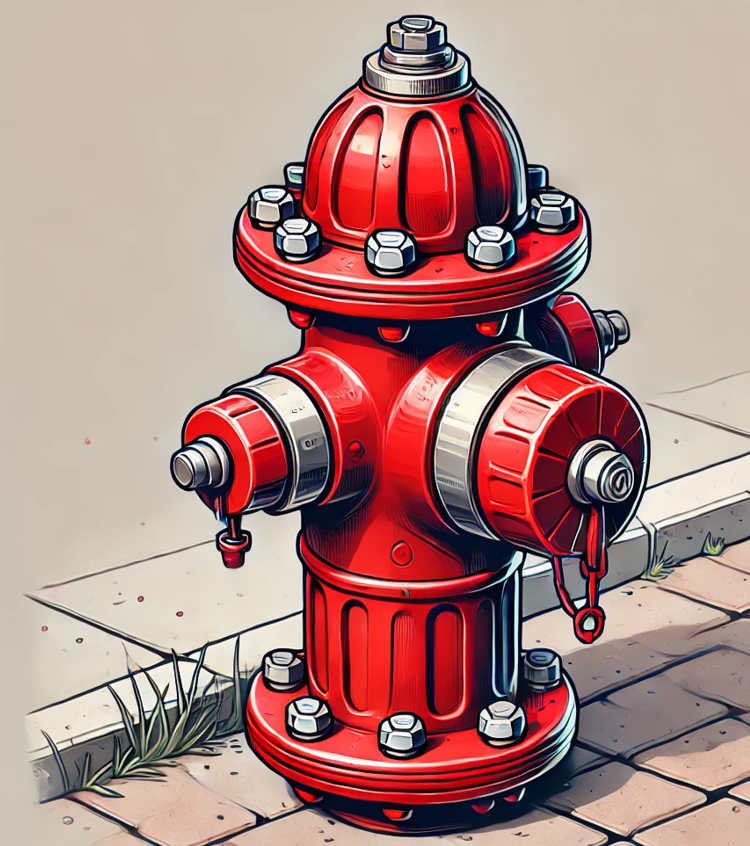 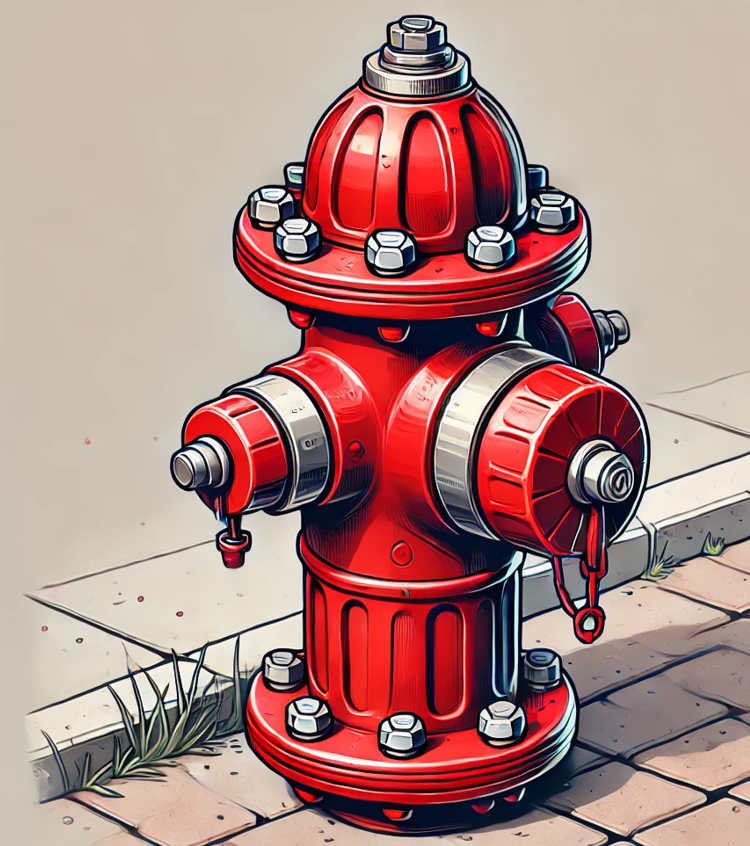 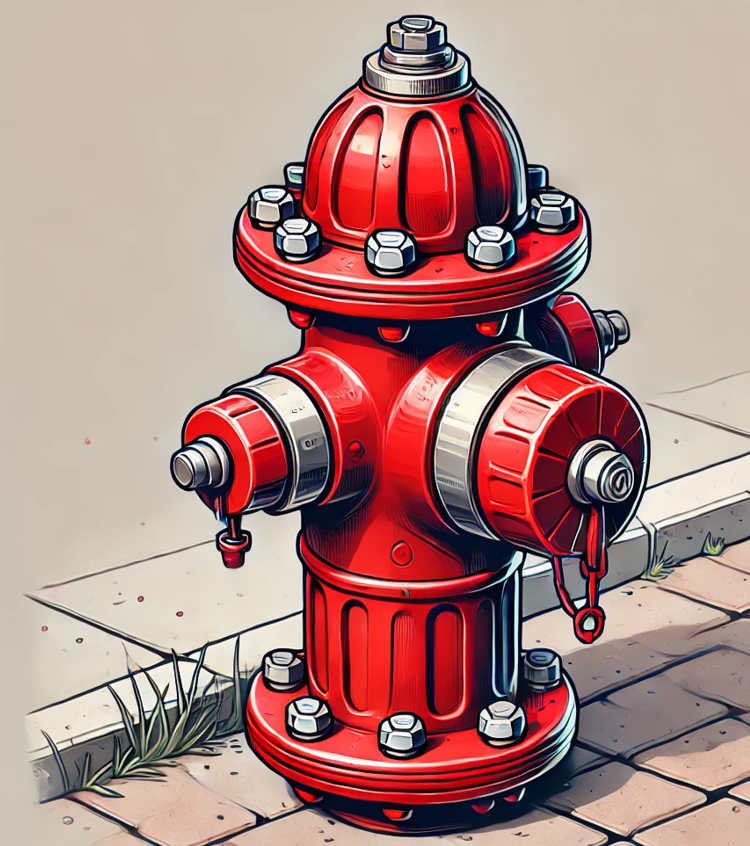 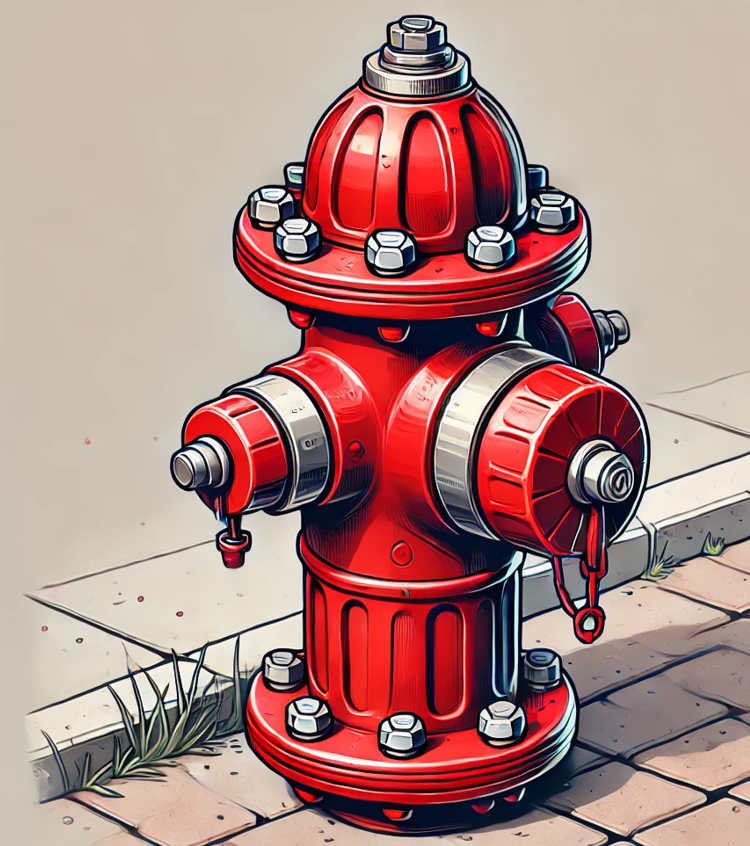 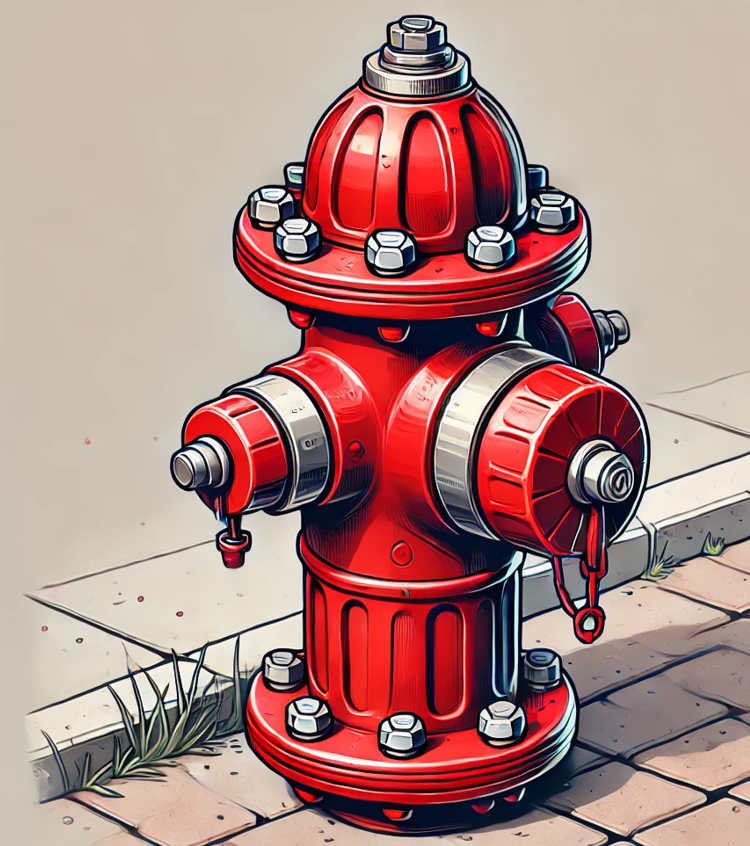 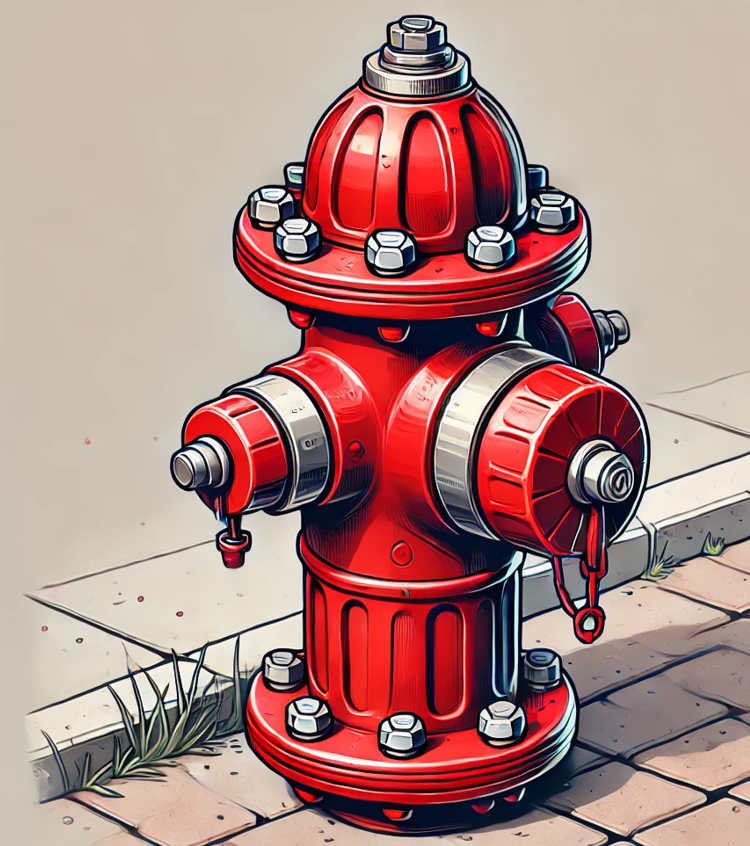 9
Attālumi
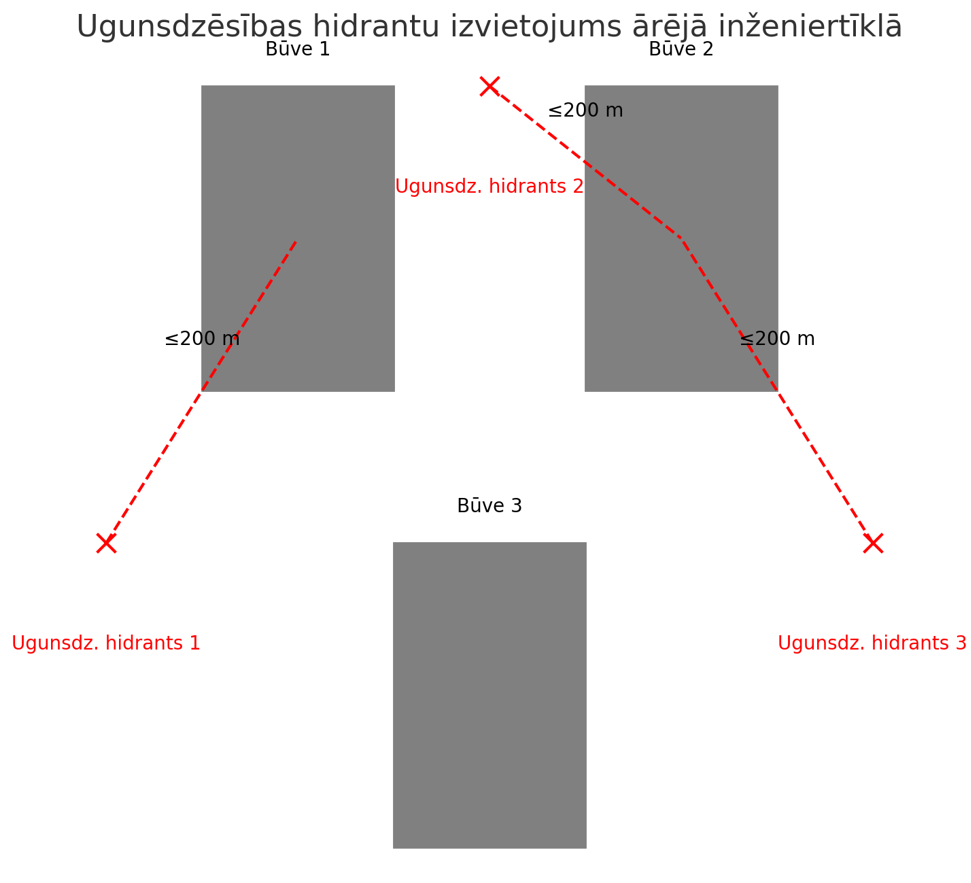 Ugunsdzēsības hidrantus ūdensapgādes ārējā inženiertīklā izvieto tā, lai nodrošinātu katras būves ārējo ugunsdzēsību no vismaz diviem hidrantiem, ja ugunsdzēsības šļūteņu garums ir līdz 200 metriem. Attālumu starp hidrantiem aprēķina, ņemot vērā kopējo ugunsdzēsības ūdens patēriņu, attiecīgā hidranta tipa caurlaides spēju un attālumus no hidrantiem līdz vistālākajām būvju daļām.
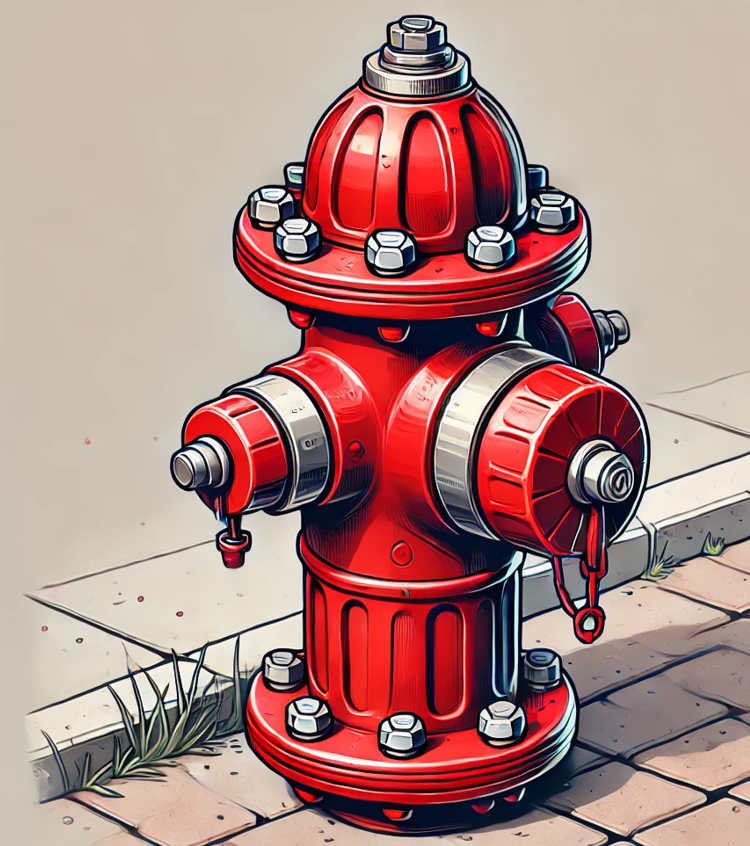 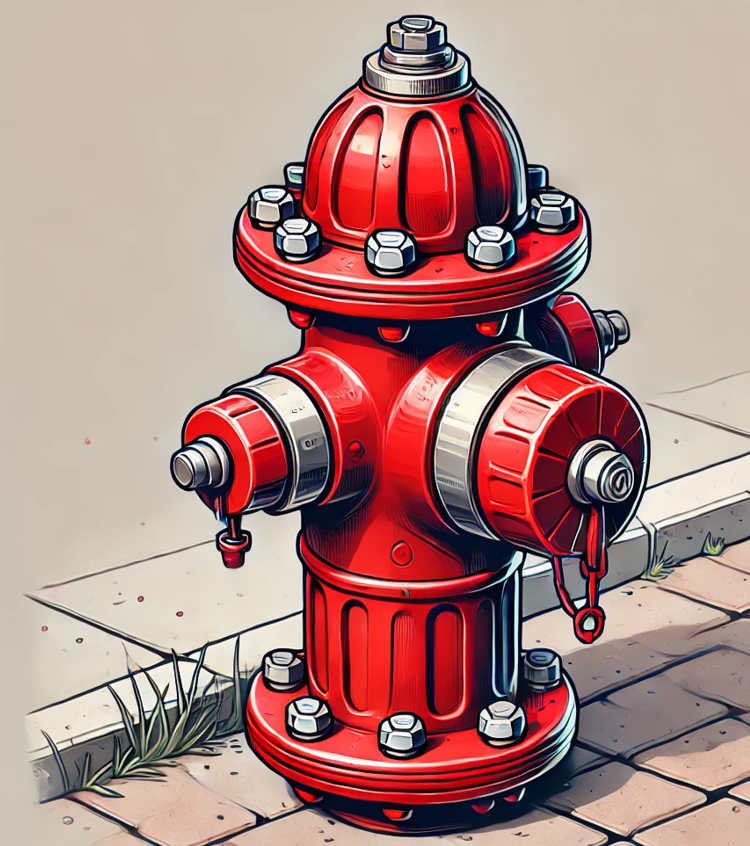 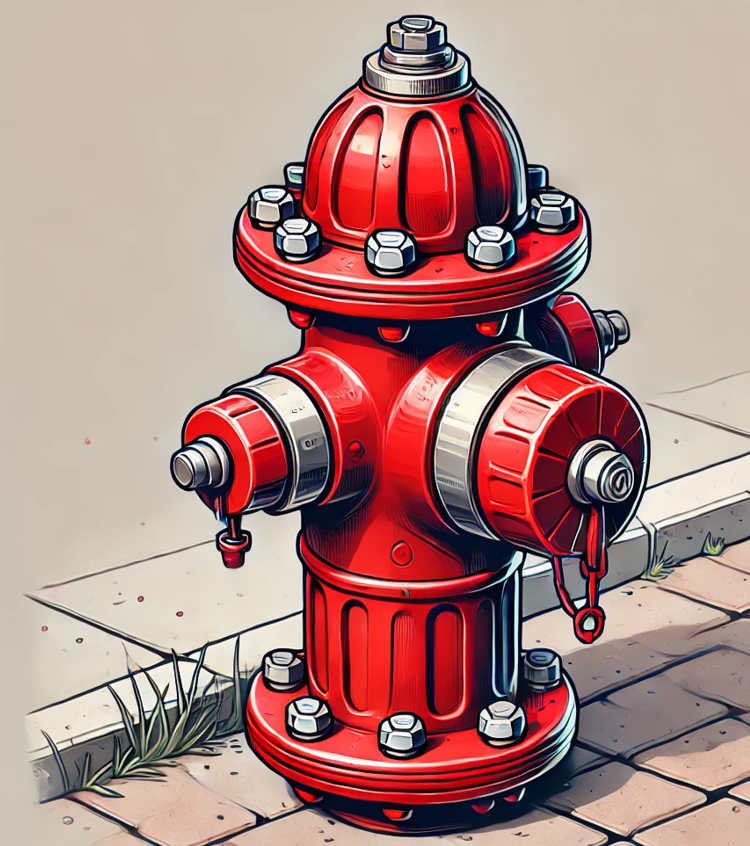 Avots: Latvijas būvnormatīva LBN 222-15 “Ūdensapgādes būves” 155.punkts
10
Attālumi
Ārējo ugunsdzēsības ūdensapgādi var neparedzēt: 
- ārpus pašvaldības noteiktās centralizētās ūdensapgādes pakalpojumu sniegšanas teritorijas atsevišķām daudzdzīvokļu ēku un viensētu grupām, ja tur nav publisku vai ražošanas telpu, kā arī publiskām būvēm, kuru būvapjoms nepārsniedz 1000 m3, ja ne tālāk par 1000 metriem no tām atrodas ūdens ņemšanas vieta;
- pašvaldības noteiktās centralizētās ūdensapgādes pakalpojumu sniegšanas teritorijā atsevišķi esošām mazstāvu dzīvojamām ēkām un savrupmājām, ja ne tālāk par 1000 metriem no tām atrodas ūdens ņemšanas vieta.
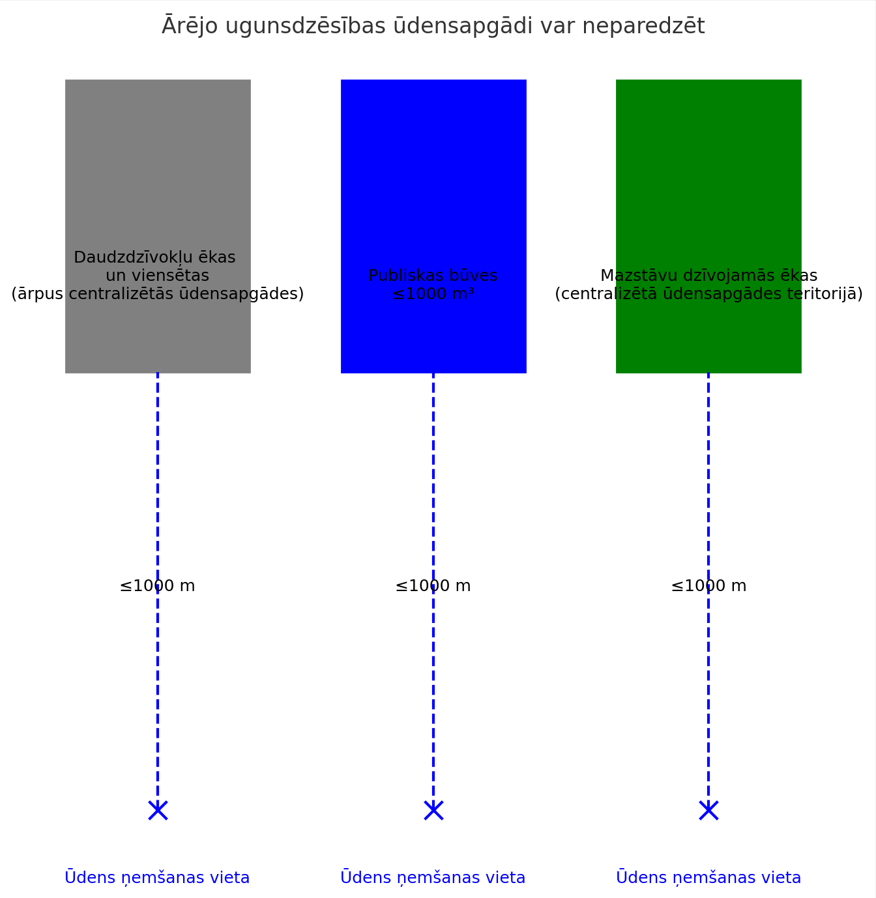 Avots: Latvijas būvnormatīva LBN 222-15 “Ūdensapgādes būves” 19.punkts
11
Minimālās tehniskās prasības ugunsdzēsības ūdensapgādei
Pie ūdens ņemšanas vietas nodrošina vismaz divu ugunsdzēsības automobiļu novietošanu, projektējot vismaz 3,5 m platu piebraucamo ceļu un 12 x 12 m laukumu ar segumu. Piebraucamā ceļa un laukuma seguma kvalitātei jābūt tādai, lai pa to varētu pārvietoties ugunsdzēsības tehnika (piemēram, autocisternas MAN svars ir 24 tonnas). Pie ūdens ņemšanas vietām ne tālāk kā metra attālumā no atklātās ūdens tilpnes augšējās malas projektē 0,8 m augstu aizsargbarjeru.
Ugunsdzēsības rezervuāram paredz vismaz vienu atklātu ūdens tilpni vai slēgtu rezervuāru ar divām ūdens ņemšanas vietām.
Avots: Latvijas būvnormatīva LBN 222-15 “Ūdensapgādes būves” 195.punkts
12
Apzīmējumi
Ugunsdzēsības hidrantu akas vāku un virszemes ugunsdzēsības hidrantu krāso sarkanā (piemēram, RAL-3001) krāsā.
Attālums no zīmes līdz ugunsdzēsības hidrantam vai ūdensņemšanas vietai nedrīkst būt lielāks par 20 m. Lidlaukos attālumu no zīmes līdz ugunsdzēsības hidrantam vai ūdensņemšanas vietai atļauts palielināt līdz 50 m. 
Zīmei, kura apzīmē ugunsdzēsības ūdensņemšanas vietu, izmērs ir vismaz 200 x 200 mm.
Avots: Ministru kabineta 2016.gada 19.aprīļa noteikumu Nr.238 «Ugunsdrošības noteikumi»
104., 212., 216.punkts, 1.pielikums
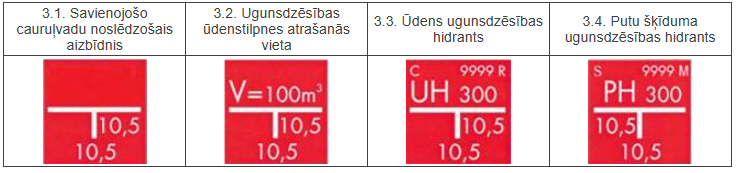 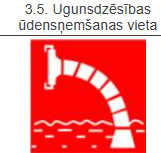 13
Nepieciešamais ūdens daudzums
Ārējās ūdensapgādes ugunsdzēsības ūdens patēriņš
 centralizētās ūdensapgādes pakalpojumu sniegšanas teritorijā
Pieņem, ka ugunsgrēka dzēšanas ilgums ir trīs stundas.
Maksimālais ugunsdzēsības ūdens krājuma atjaunošanas laiks nedrīkst pārsniegt 48 stundas, bet naftas, naftas produktu, gāzes, bīstamo ķīmisko vielu, kā arī sprādzienbīstamās un ugunsbīstamās ražotnēs un noliktavās – 24 stundas.
Avots: Latvijas būvnormatīva LBN 222-15 “Ūdensapgādes būves” 31.,32.punkts
14
Nepieciešamais ūdens daudzums
Ārējās ugunsdzēsības ūdens patēriņš dzīvojamām un publiskajām ēkām
15
Nepieciešamais ūdens daudzums
Ārējās ūdensapgādes ugunsdzēsības ūdens patēriņš ražošanas un noliktavu ēkām vai būvēm
16
Nepieciešamais ūdens daudzums
Analoģiski Latvijas būvnormatīvā LBN 222-15 ir noteiktas prasības:
objektiem ar sašķidrinātās gāzes rezervuāriem;
atklātiem koksnes materiālu glabāšanas laukumiem;
atklātiem degtspējīgu materiālu, vielu un produktu glabāšanas laukumiem (piemēram, dzelzceļa mezglos, konteineru novietnēs);
objektiem ar naftas, naftas produktu un bīstamo ķīmisko vielu vai produktu rezervuāriem.
17
Secinājumi
Ja prasības netiks izpildītas, būve netiks nodota ekspluatācijā un/vai var rasties tiesiskas sekas.
Lai nodrošinātu ugunsdrošību, jau plānošanas stadijā jāparedz atbilstoša ūdensapgāde un piekļuve ugunsdzēsības tehnikai.
18
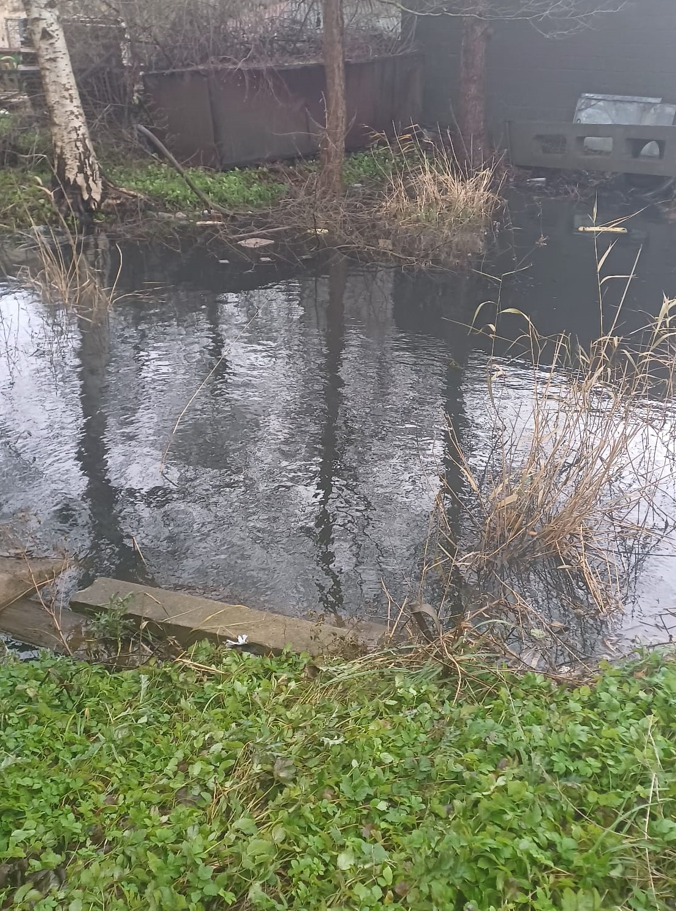 19
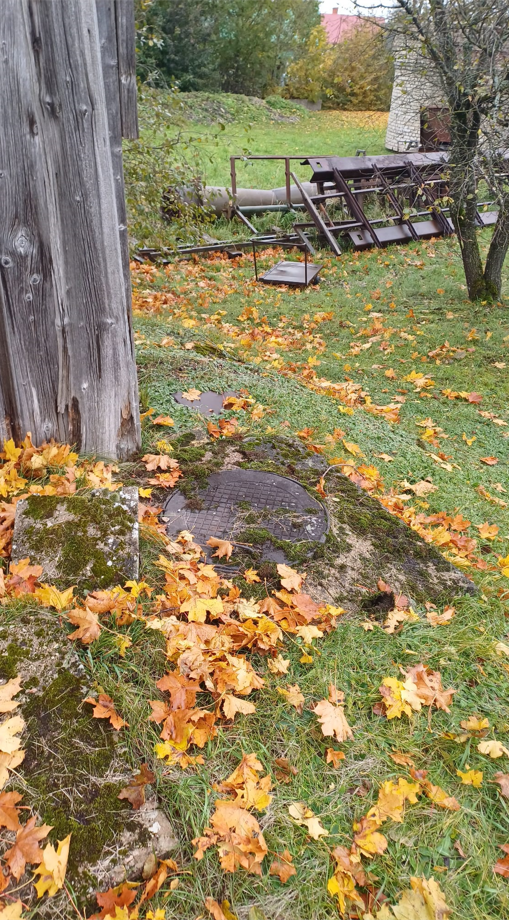 20
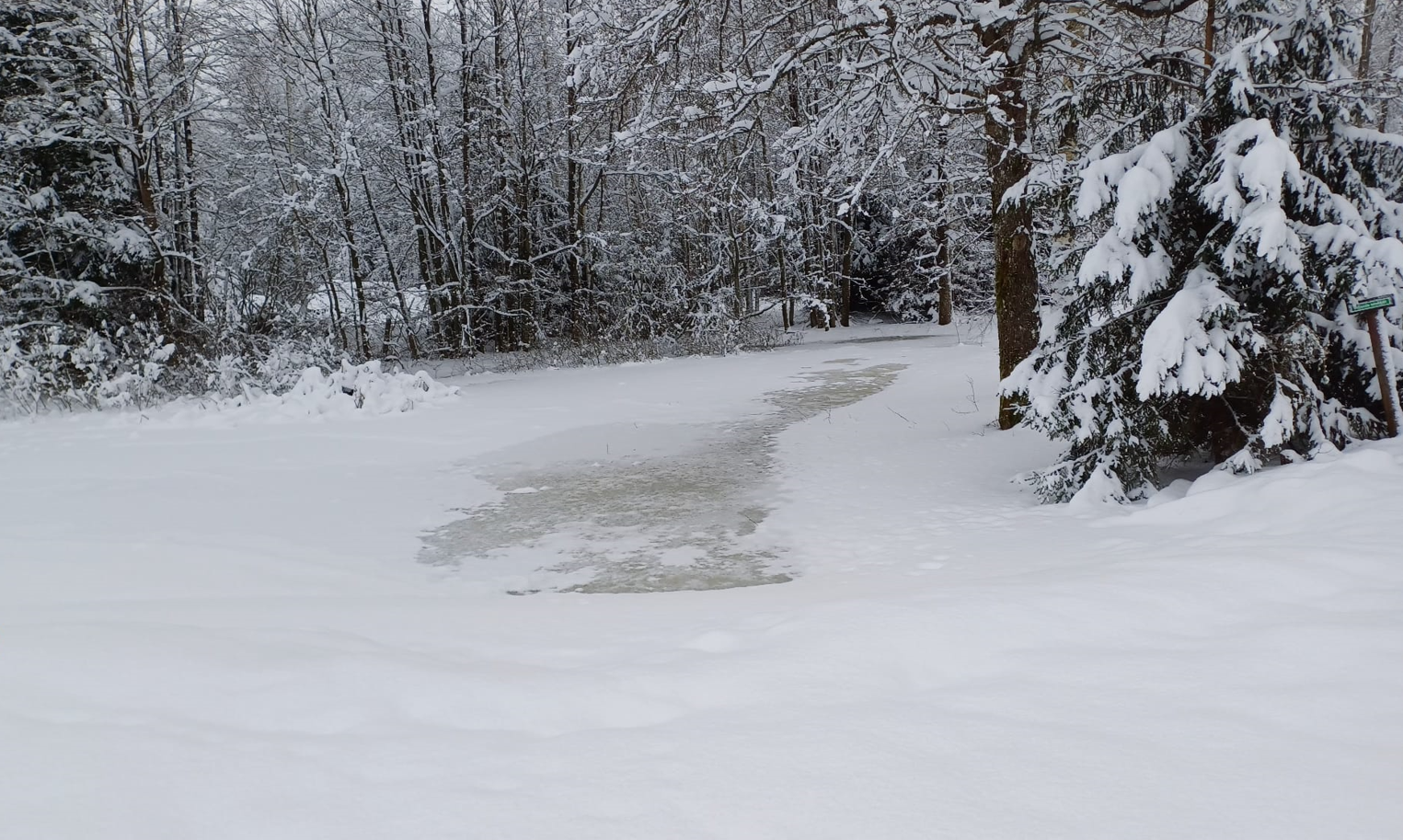 21
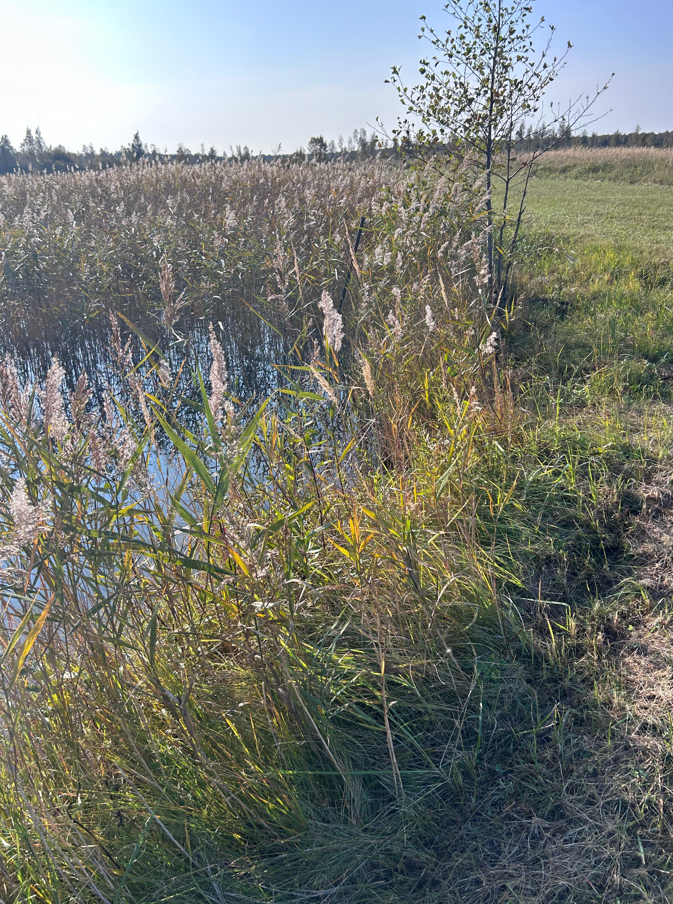 22
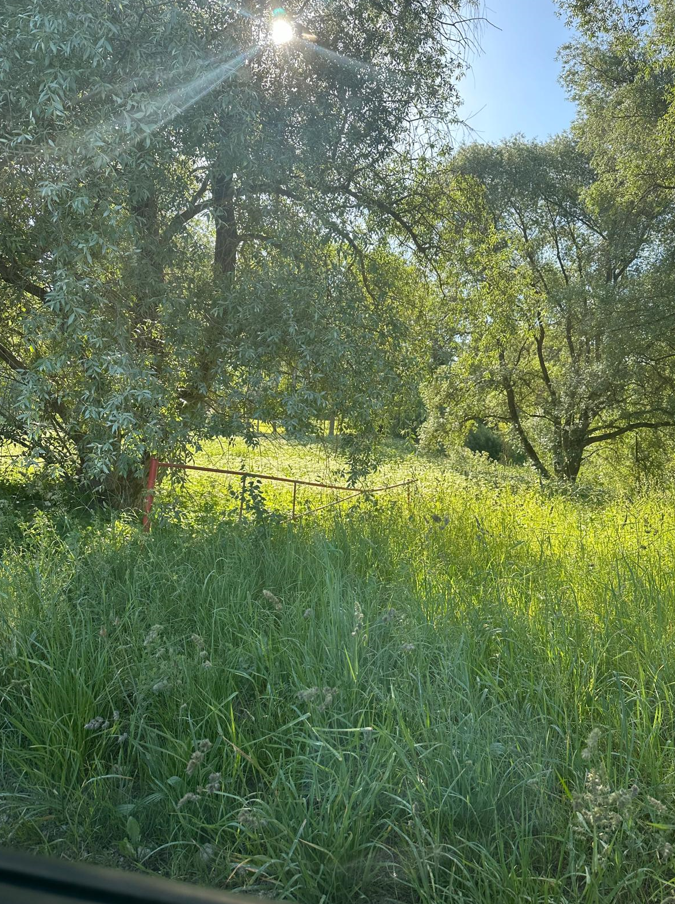 23
Skaidrojumi un vadlīnijas Būvniecības informācijas sistēmāhttps://bis.gov.lv/lv/noderigi/skaidrojumi-un-vadlinijas
24
Skaidrojumi un vadlīnijas Būvniecības informācijas sistēmā https://bis.gov.lv/lv/noderigi/skaidrojumi-un-vadlinijas/lbn-222-15-udensapgades-buves
25
Informatīvie materiālihttps://www.vugd.gov.lv/lv/brosuras-un-bukleti
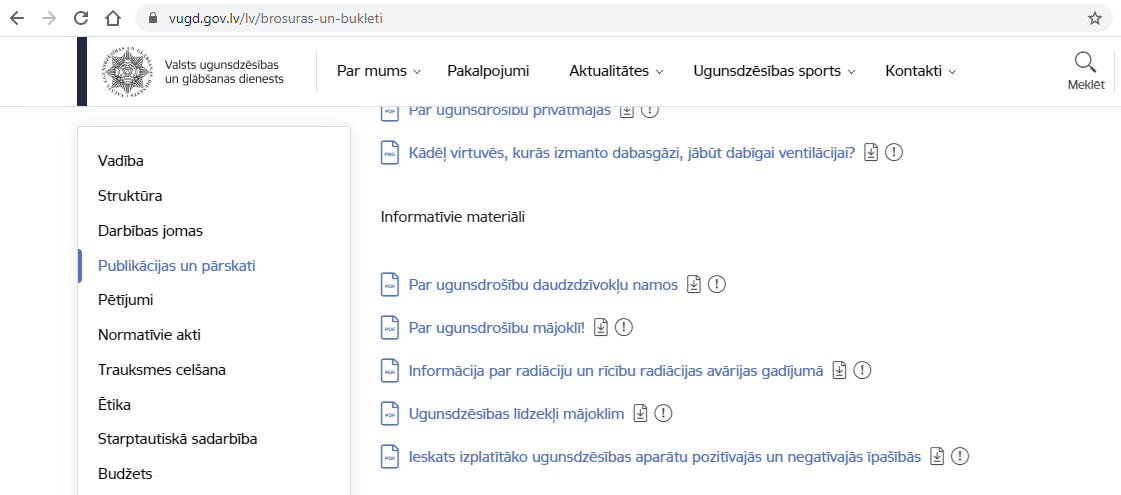 26
Paldies par uzmanību!
Valsts ugunsdzēsības un glābšanas dienesta
Ugunsdrošības uzraudzības pārvaldes
Ugunsdrošības normatīvu nodaļas
vecākā inspektore Diāna Šaripo
2025
27